Les différents types de collaborations hospitalières
Webinaire du 20 avril 2024
Sarah Ben Messaoud 
Avocate spécialiste en droit hospitalier 
Maitre de Conférences à l’Ecole de Santé publique
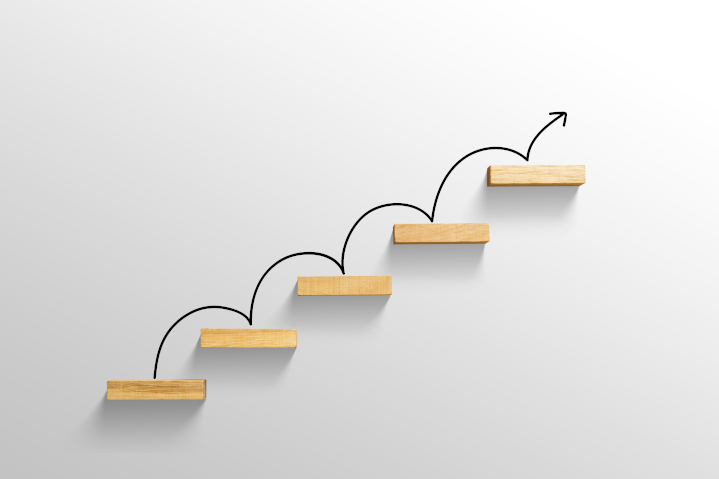 Le menu du jour
Introduction 
Le groupement
L’association
La fusion
Conclusion
Introduction
Plusieurs facteurs poussent à la collaboration entre hôpitaux : 
Augmentation des coûts en matière de soins de santé
Avancées technologiques
Limitation du nombre de lits 
Etc.

Différentes formes de collaboration :
Spontanées 
Encadrées par la loi sur les hôpitaux du 10 juillet 2008
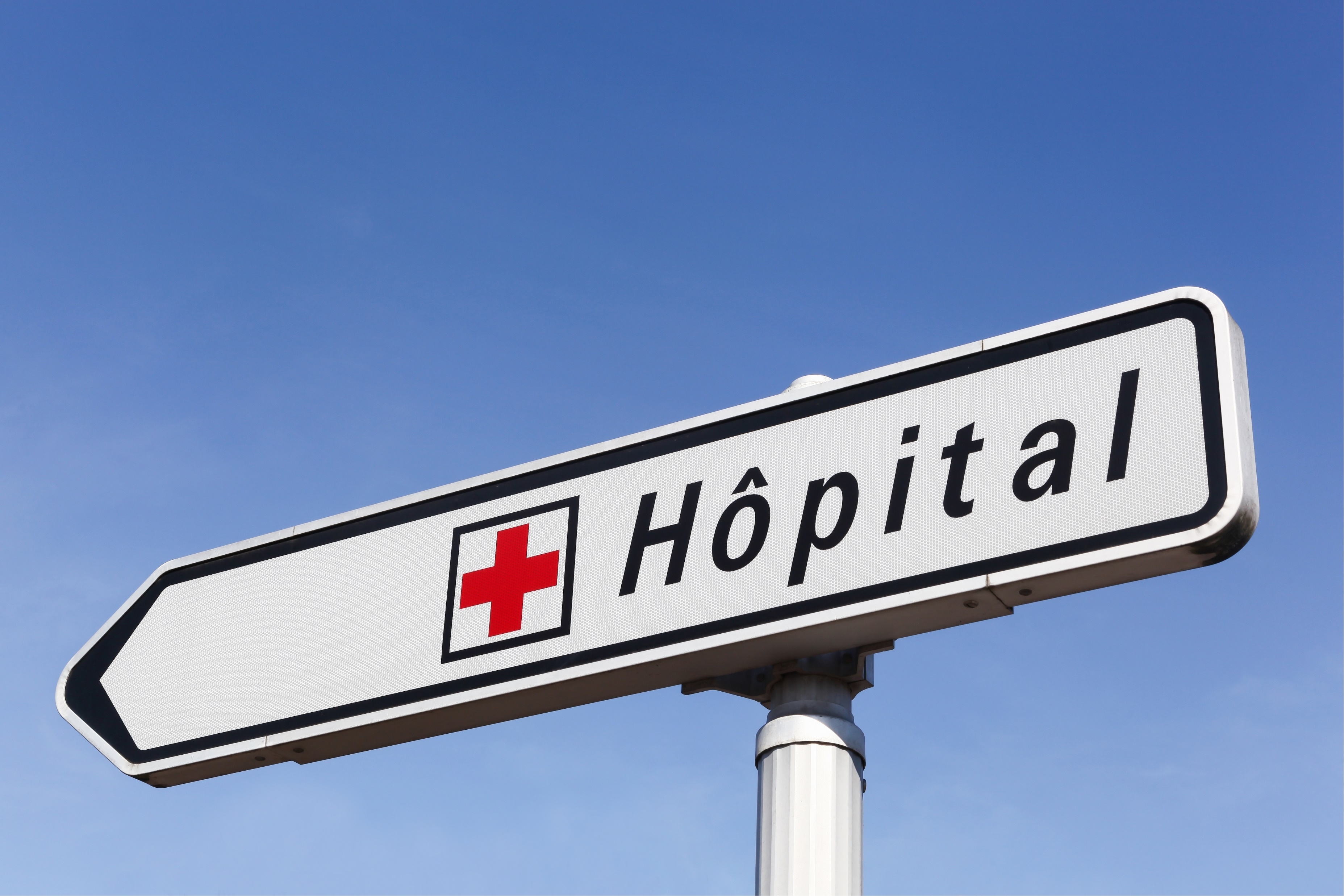 1. Le groupement
Art. 67 LCH : Des normes spéciales peuvent être fixées (…) 3° pour des groupements, des fusions et des associations d'hôpitaux, tels que le Roi les précise;
Arrêté royal du 30 janvier 1989

Le groupement est définit comme « une collaboration hospitalière durable, juridiquement formalisée et agréée […] en vue d'une répartition des tâches et d'une complémentarité en matière d'offre des services, de disciplines ou d'équipements afin de mieux répondre ainsi aux besoins de la population et d'améliorer la qualité des soins. »
1. Le groupement
Caractéristiques : 
Association au niveau des hôpitaux : chaque hôpital conserve son autonomie et ses propres organes d’administration (CA, direction, conseil médical)
Accord entre les hôpitaux concernant la répartition des activités et la complémentarité dans l’offre de services, les disciplines médicales et les équipements
Aucune forme juridique imposée : nouvelle personne morale ou simple convention de collaboration
1. Le groupement
TP de la loi sur les réseaux 

Le réseau hospitalier locorégional se distingue du groupement et de l’association d’hôpitaux. Alors que le groupement d’hôpitaux suppose une collaborationvolontaire entre des hôpitaux qui conservent chacun leur gouvernance propre et qui visent une complémentarité sur certains points, il y a réellement obligation d’adhérer à un réseau hospitalier locorégional. 
Un hôpital général ne peut pas continuer à fonctionner isolément. En outre, dans le cas du réseau hospitalier locorégional, il s’agit d’une collaboration durable avec personnalité juridique; en d’autres termes, le réseau hospitalier locorégional possède une identité propre et une gouvernance propre.
Dans le cas d’une association d’hôpitaux, un ou plusieurs services hospitaliers, programmes de soins, fonctions, … sont exploités conjointement par plusieurshôpitaux, sans qu’il soit touché à la gouvernance de l’hôpital lui-même. En d’autres termes, l’association est une mini-fusion au niveau d’un ou de plusieurs services.
1. Le groupement
Conditions : 
Les hôpitaux ne doivent pas être distants de plus de 25km entre eux (20km avant l’AR du 21 janvier 1998)
Avant: max 3 hôpitaux. Suppression de cette exigence en 1998 : « Afin d'encourager des groupements et des fusions, on a supprimé l'exigence selon laquelle les groupements et les fusions ne peuvent être composés que de trois hôpitaux au maximum ».
Ils doivent respecter chacun les normes d’agrément. 
Modifié en 1998: Chaque hôpital général doit disposer d'au moins 150 lits, des services de base et des fonctions nécessaires ainsi que de la permanence médicale; on ne peut plus se servir du groupement pour maintenir des hôpitaux ne répondant pas à ces exigences minimums.
1. Le groupement
Conditions : 
Homogénéité de l’activité:  doit être garantie, au plus tard 2 ans après la signature de l'accord du groupement. Si un hôpital faisant partie du groupement dispose d'un ou de plusieurs types de services dont la capacité en lits est inférieure à 2/3 de la capacité minimum fixée, les lits de ce type de service doivent être regroupés sur le même site, étant entendu, que sur chaque site, les services de base, visés à l'article 2, § 1er, 2°, doivent dans tous les cas répondre à la capacité en lits minimum visée à l'article 14
Collaboration formalisée par une convention 
La convention doit durer au moins 10 ans sauf si entre-temps le groupement a donné lieu à une fusion. La période d'essai doit être d'au moins un an. Le délai de résiliation de la convention est d'au moins deux ans avant l'expiration de la convention.
La convention doit être approuvée par le Ministre
1. Le groupement
Contenu de la convention : 

1° l'objectif;
2° la forme juridique de la convention de collaboration;
3° la répartition des tâches dans les domaines de l'offre des services et spécialités, y compris de l'équipement;
4° la rationalisation qui résulte éventuellement de la répartition des tâches visées au 3°;
5° la création, la composition, les tâches et le fonctionnement du comité de coordination visé à l'article 13;
6° les décisions de gestion qui exigent, éventuellement, l'accord du comité de coordination;
7° la politique d'admission et de sortie, la coordination de la politique médicale, le fonctionnement du staff médical et l'organisation de la garde médicale;
8° l'organisation d'activités communes éventuelles;
9° les moyens qui seront affectés aux activités visées au 8° ainsi que leur gestion et leur usage;
1. Le groupement
Contenu de la convention : 

10° les problèmes de personnel pour les activités visées au 8° ainsi que le transfert éventuel de personnel entre établissements;
11° les tarifs d'utilisation et les modalités usuelles des équipements du groupement;
12° les accords financiers;
13° les assurances;
14° le règlement des litiges entre les parties;
15° la durée de la convention et les modalités de résiliation, y compris une période d'essai éventuelle.
16° la désignation du coordinateur médecin en chef, du coordinateur du département infirmier, du coordinateur général ainsi que la composition du comité médical commun;
17° la manière selon laquelle il sera répondu aux conditions prévues à l'article 9, 5°
1. Le groupement
Structure de gouvernance : 
Comité médical commun : composé de représentants des conseils médicaux des hôpitaux participants. 
Comité de coordination : avec des administrateurs de chaque hôpital, ceux-ci peuvent être des délégués du CA des hôpitaux. Il supervise la mise en œuvre de la convention de collaboration et doit être consulté pour toutes les décisions portant sur de nouveaux bâtiments, des extensions, des réaménagements ou des modifications du type de lits ou de services. Toute décision d’investissement et de création de nouveaux services ou de services médico-techniques doit être approuvée par le comité de coordination. 
Le Coordinateur général, le coordinateur médical et le coordinateur infirmier : ils sont nommés par le comité de coordination
1. Le groupement
Structure de gouvernance : Comité de coordination –missions : 
Il veille à l'exécution de la convention;
Il met tout en œuvre afin d'atteindre par la répartition des tâches, la complémentarité la plus grande possible et d'améliorer la qualité des soins;
Il se concerte sur toutes les décisions de constructions nouvelles, d'extension ou d'aménagement des hôpitaux ou de modifications de la nature des lits ou des services, dans le respect des principes visés sous b.
Il se réunit plusieurs fois par an et il rédige un rapport annuel. Ce rapport devra être transmis au Ministre qui a l'agrément des hôpitaux dans ses attributions.
Toute décision d'investissement, de création de nouveaux services ou de nouveaux services médico-techniques par les hôpitaux du groupement doit être approuvée par le comité de coordination. En l'absence d'une telle décision du comité de coordination, on ne peut délivrer aucune autorisation ni aucun agrément.
1. Le groupement
Contenu de l’activité : 

Les hôpitaux du groupement conservent chacun leur site mais doivent viser à une répartition efficace des tâches, de sorte qu'ils soient, à terme, réellement complémentaires les uns par rapport aux autres. A cet effet, ils doivent élaborer un plan qui doit être communiqué au ministre communautaire ou régional qui en suit l'application.
Le groupement ne peut donner lieu à des implantations monospécialisées (à l'exception de la gériatrie subaiguë et des services Sp).
Si un hôpital faisant partie de la fusion ou du groupement dispose d'un ou de plusieurs types de services dont la capacité en lits est inférieure à 2/3 de la capacité minimum fixée, les lits de ce type de service doivent être regroupés sur le même site. Les hôpitaux doivent préciser dans le plan de fusion ou de groupement, les modalités suivant lesquelles l'homogénéité ou la complémentarité d'une fusion ou d'un groupement sera organisée sur différents sites.
2. L’association
Art. 67 LCH : Des normes spéciales peuvent être fixées (…) 3° pour des groupements, des fusions et des associations d'hôpitaux, tels que le Roi les précise;

Arrêté royal du 25 avril 1997
L’association est définie comme une « collaboration durable, juridiquement formalisée, entre deux ou plusieurs hôpitaux, axée sur l’exploitation conjointe d’un ou de plusieurs programmes de soins, services, fonction, sections hospitaliers, services médicaux, services médico-techniques ou services techniques et agréée par le Ministre qui a l’agrément dans ses attributions ». 
Condition: Les hôpitaux participants doivent apporter la preuve du besoin relatif à l'activité concernée dans une zone d'attraction et/ou d'un niveau d'activité suffisant de l'association.
2. L’association
Caractéristiques : 

Deux hôpitaux ou plus exploitent conjointement un ou plusieurs services, départements, fonctions, unités ou services techniques (médicaux) ou prennent part ensemble à un ou plusieurs programmes de soins. 
Convention d’association qui comporte une description détaillée des activités qui sont menées en collaboration. A approuver par le CA de chaque hôpital participant sur avis des conseils médicaux concernés. 
Chaque hôpital conserve son autonomie et ses propres organes d’administration. 
Constitution d’une nouvelle entité juridique ou simple convention d’association. 
Intérêt : permettre aux hôpitaux de remplir les conditions en termes de volumes d’activité relatives à l’ouverture de certains services hospitaliers (si l’association est permise pour atteindre les quotas).
2. L’association
Convention d’association 
  1° les programmes de soins, services, fonctions, sections hospitaliers, services médicaux, services médico-techniques ou services techniques sur lesquelles porte l'association;  2° les objectifs généraux de l'association, parmi lesquels :  a) la qualité des soins;  b) l'optimalisation du fonctionnement et de l'infrastructure;  3° le concept et l'intégration de l'activité dans les hôpitaux participants;  4° le site de l'objet de l'association;  5° la preuve telle que prévue à l'article 5 du présent arrêté;  6° la forme juridique de l'association avec, le cas échéant, la composition des organes de gestion;  7° la composition, les compétences et le fonctionnement, en ce compris les majorités de décision, du comité d'association;  8° l'organisation et la coordination de l'activité administrative, en ce compris le mode de désignation du coordinateur général;  9° le cas échéant, le mode de structuration de l'activité médicale, en ce compris le mode de désignation du coordinateur médical;  10° le cas échéant, le mode de structuration de l'activité infirmière, en ce compris le mode de désignation du coordinateur infirmier;  11° les moyens qui seront exploités par l'association, ainsi que leur utilisation et leur gestion;  12° les problèmes d'ordre financier qui sont liés à l'association, ainsi que les accords financiers, en ce compris la comptabilisation des coûts et la proportion selon laquelle un éventuel déficit d'exploitation sera imputé aux hôpitaux participants ou selon laquelle un boni éventuel leur sera versé;  13° les matières afférentes au personnel qui vont de pair avec l'association;  14° le règlement des litiges entre les parties;  15° la durée de la convention et les modalités de sa résiliation éventuelle.
2. L’association
Structure de gouvernance : 

Comité d’association : représentants des administrateurs de chaque hôpital. Le directeur de chaque hôpital peut être invitée comme expert, mais ne peut pas voter
Comité médical commun : médecins mandatés par les conseils médicaux de chaque hôpital. Sa composition et son fonctionnement sont fixés dans une convention conclue entre tous les CM et jointe à la convention d’association. 
Comité permanent de concertation (CPC) : membres du comité d’association et du comité médical commun. Ce comité est optionnel. 
	Il peut statuer sur des matières en rapport avec l’association et pour 	lesquelles l’avis ou l’accord d’un ou plusieurs conseils médicaux est requis. 	Ce CPC vise à faciliter la prise de décision par l’obtention d’un consensus en 	son sein. Les membres du CPC doivent alors défendre ce consensus auprès 	du CA et des conseils médicaux des hôpitaux qui les ont mandatés. 
Coordinateurs général, médical et infirmier sont nommés par le comité d’association
3. La fusion
Art. 67 LCH : Des normes spéciales peuvent être fixées (…) 3° pour des groupements, des fusions et des associations d'hôpitaux, tels que le Roi les précise;
Arrêté royal du 31 mai 1989 
La fusion est la « réunion, sous un seul gestionnaire disposant d’un seul agrément, de deux ou plusieurs hôpitaux agréés séparément, qui se situent sur différents sites dans un rayon de 35 km maximum »
Caractéristiques : 
Il s’agit de la forme la plus poussée de collaboration  un seul hôpital 
L’entité juridique peut disparaître si une nouvelle entité juridique est constituée. Ou absorption. 
Un seul gestionnaire, un seul agrément et un seul budget. Les autres structures de gouvernance (direction, conseil médical, directeur infirmier, p. ex.) suivent également la structure de gouvernance d’un hôpital individuel. 
Le CA de chaque hôpital concerné doit demander à son conseil médical un avis contraignant sur le plan de fusion
3. La fusion
Conditions :
Distance maximale de 35km entre hôpitaux. Toutefois, ils peuvent l'être à condition qu'il n'y ait pas deux hôpitaux aigus dans ce périmètre.
Le plan de fusion doit être introduit auprès du Ministre. 
1997: suppression de la limitation à 3 hôpitaux pour une fusion et augmentation (2000) puis suppression (2005) du nombre de lits max. 
1998: suppression de l'obligation de parvenir à terme à une implantation sur un site unique.
2005: suppression de l’exigence d’une diminution du nombre de lits correspondant à au moins 5 % de la capacité totale en lits des hôpitaux fusionnés 
Homogénéité des services au sein de la fusion : Concrètement 
	Si un hôpital fusionné dispose d'un service hospitalier dispersé sur plusieurs 	sites, les lits du service en question doivent être regroupés sur le même site 	lorsque la capacité en lits sur l'un des sites est inférieure à 2/3 de la capacité 	minimum fixée, étant entendu qu'en ce qui concerne le service C-D, une 	capacité minimum de 30 lits sur chaque site suffit.
3. La fusion
Obligation de répondre aux normes site par site: « 5° Si l'hôpital fusionné dispose de plusieurs types de services hospitaliers, éventuellement dispersés sur différents sites, chacun de ces services doit séparément répondre aux normes d'agrément visée »
Règles de répartition de l’activité
A l'exception du service d'imagerie médicale dans lequel est installé un tomographe axial transverse et du programme de soins " pathologie cardiaque " A et hormis les exceptions à préciser par Nous, un service médico-technique, un service médical, une section hospitalière et un programme de soins d'un hôpital fusionné ne peut en aucun cas être dispersé sur deux ou plusieurs sites. Au cas où on répond aux exceptions précitées, le service médico-technique, le service médical, la section hospitalière ou le programme de soins scindé doit satisfaire sur chaque site à l'ensemble des normes d'agrément. 
A l'exception de la fonction d'officine hospitalière, de soins néonatals locaux, de soins palliatifs, " hospitalisation chirurgicale de jour, la fonction " première prise en charge des urgences « , et de soins intensifs, et hormis les exceptions à préciser par Nous, la fonction hospitalière, pour laquelle il existe des normes d'agrément, d'un hôpital fusionné ne peut pas être dispersée sur plusieurs sites. Au cas où on répond aux exceptions précitées, la fonction scindée doit répondre sur chaque site à l'ensemble des normes d'agrément.
3. La fusion
Règles de répartition de l’activité (suite)


	Par dérogation à l'article 3, 6°, alinéa 2, peuvent être exploitées sur plus d'un site :
	  1° la fonction " soins urgents spécialisés ", pour autant que cela ait pour 	conséquence que, sur chaque site visé, une fonction " service mobile d'urgence " 	puisse être agréée, prise en compte dans la programmation et intégrée dans l'aide 	médicale urgente;
	  2° la fonction " service mobile d'urgence ", pour autant que, sur chaque site, cette 	fonction soit agréée séparément et prise en considération dans la programmation.
	  Les exceptions visées en 1° et 2° ne valent que dans le cas où la fonction " service 	mobile d'urgence " est exploitée sur le site supplémentaire ou les sites 	supplémentaires par un hôpital et ne valent dès lors pas si la fonction " service 	mobile d'urgence " est exploitée sur ce site ou ces sites par une association 	d'hôpitaux.
3. La fusion
Convention de fusion = plan de fusion qui fixe: 
Les objectifs généraux de la fusion, sont :
a) l'amélioration de la dispensation de soins;
b) la rationalisation du fonctionnement et de l'infrastructure de l'hôpital;
c) l'unité de conception, de gestion et de l'organisation de l'hôpital.
La forme juridique de la fusion;
Les problèmes financiers quant à la fusion;
un plan de réalisation relatif 
	a) à la rationalisation qui va de pair avec la fusion; 
	b) aux phases intermédiaires pour réaliser les objectifs de la fusion, dont la 	répartition des tâches entre les différents hôpitaux qui font parties de la fusion, 	dans les domaines de l'offre des services et spécialités, y compris de l'équipement;
les problèmes de personnel liés à la fusion;
la manière selon laquelle il sera répondu aux conditions de la fusion.
3. La fusion
Gouvernance

un gestionnaire, 
un directeur, 
un médecin en chef, 
un chef des services infirmiers, 
un conseil médical 

 pour tous les hôpitaux ensemble qui font partie de la fusion dès la réalisation de la fusion.
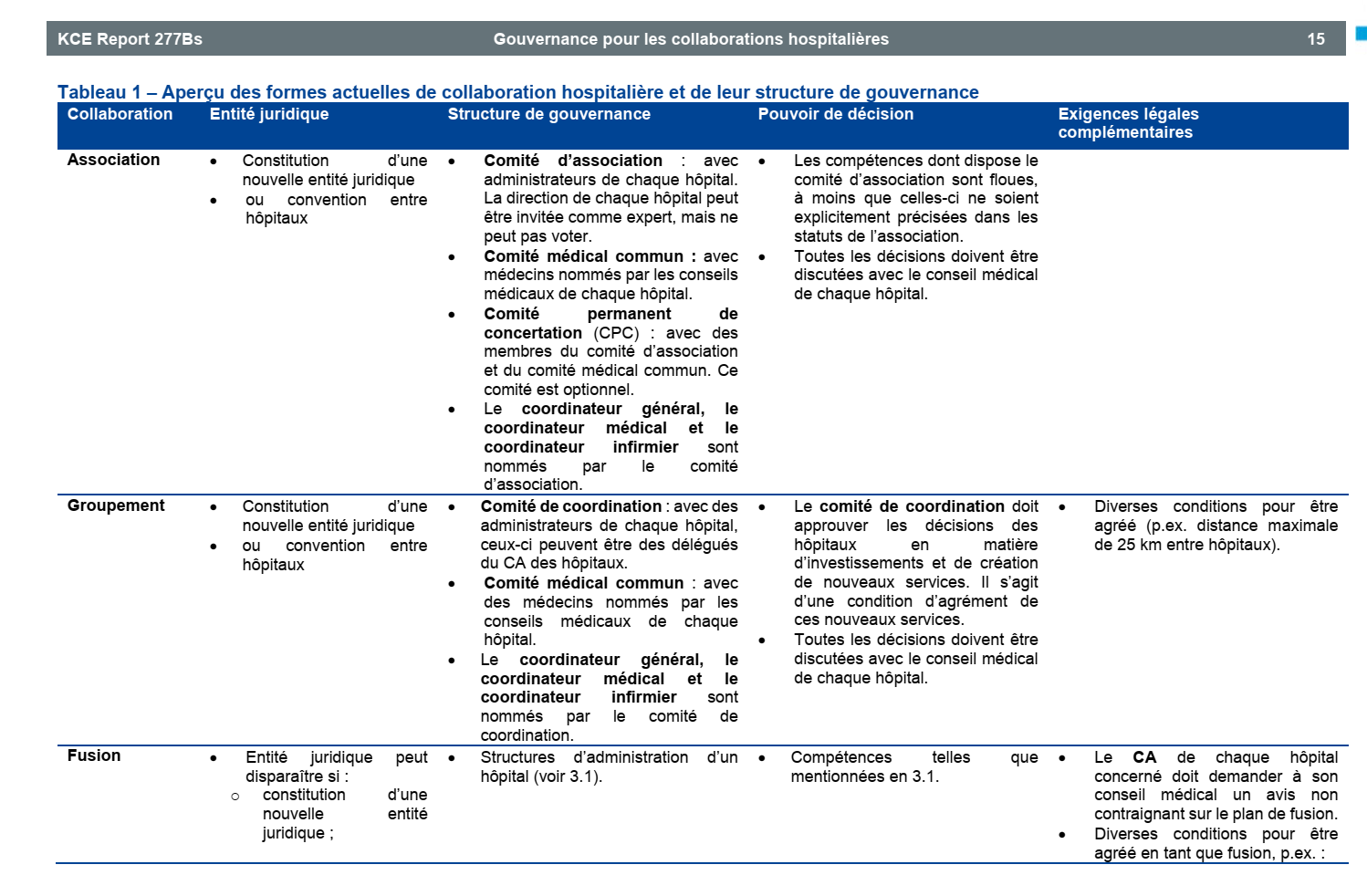 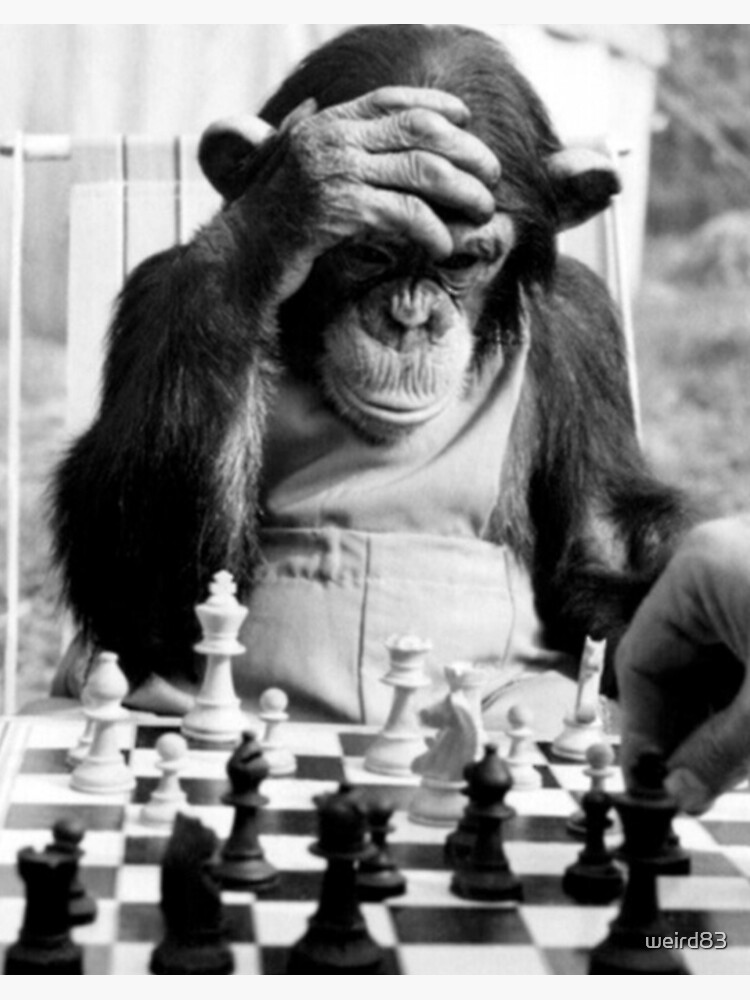 Obstacles aux collaborations (rapport KCE)

Règles de financement : BMF au niveau de l’hôpital. L’argent suit le patient
Normes d’agrément – exigence par site / par hôpital. Réflexions en cours par le CFEH
Règles de gouvernance: manque de pouvoir de décision au niveau de la collaboration
L’enjeu du statut, notamment financier, du médecin
Le temps pour collaborer 
Les règles de distance 
Les compétences des entités fédérées
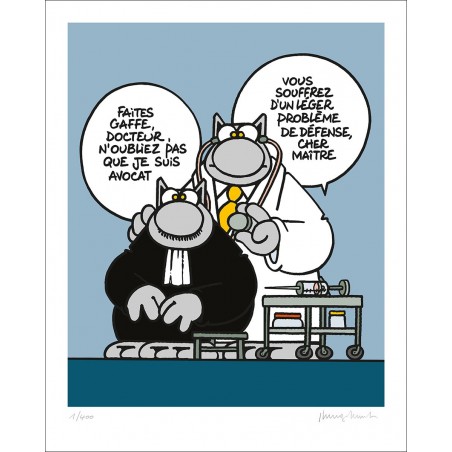 Merci pour votre attention !
Sarah Ben Messaoud – Avocate

Spécialiste agréée en droit administratif et en droit hospitalier
Maitre de Conférences à l’Ecole de Santé publique (ULB) 
P : +32 (0) 477.455.776

sbm@altea.be